المحاضرة الثانيةالمادة : ادارة الاعمالمدرسة المادة : سناء عريبي محمدالمرحلة الاولى
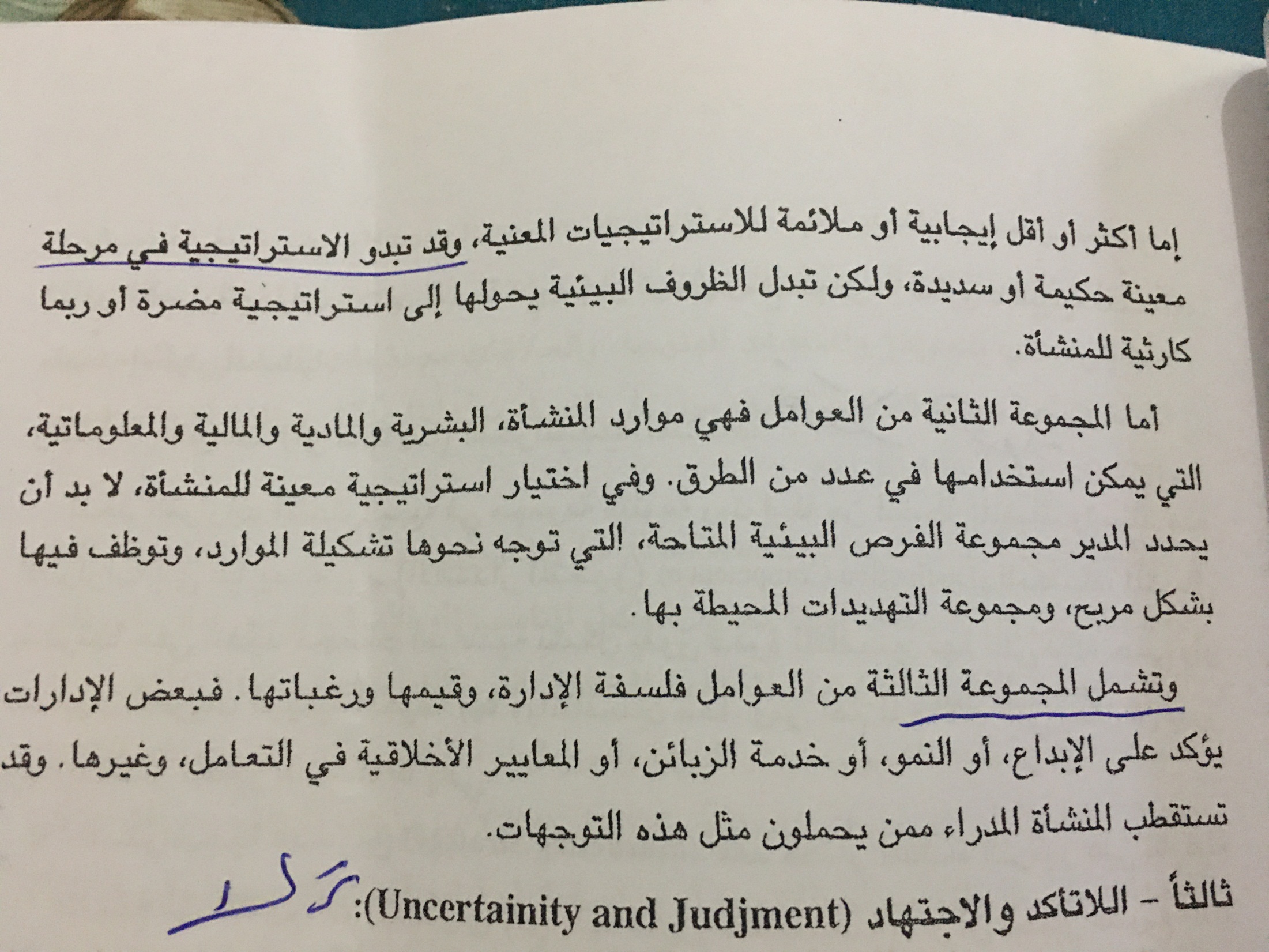 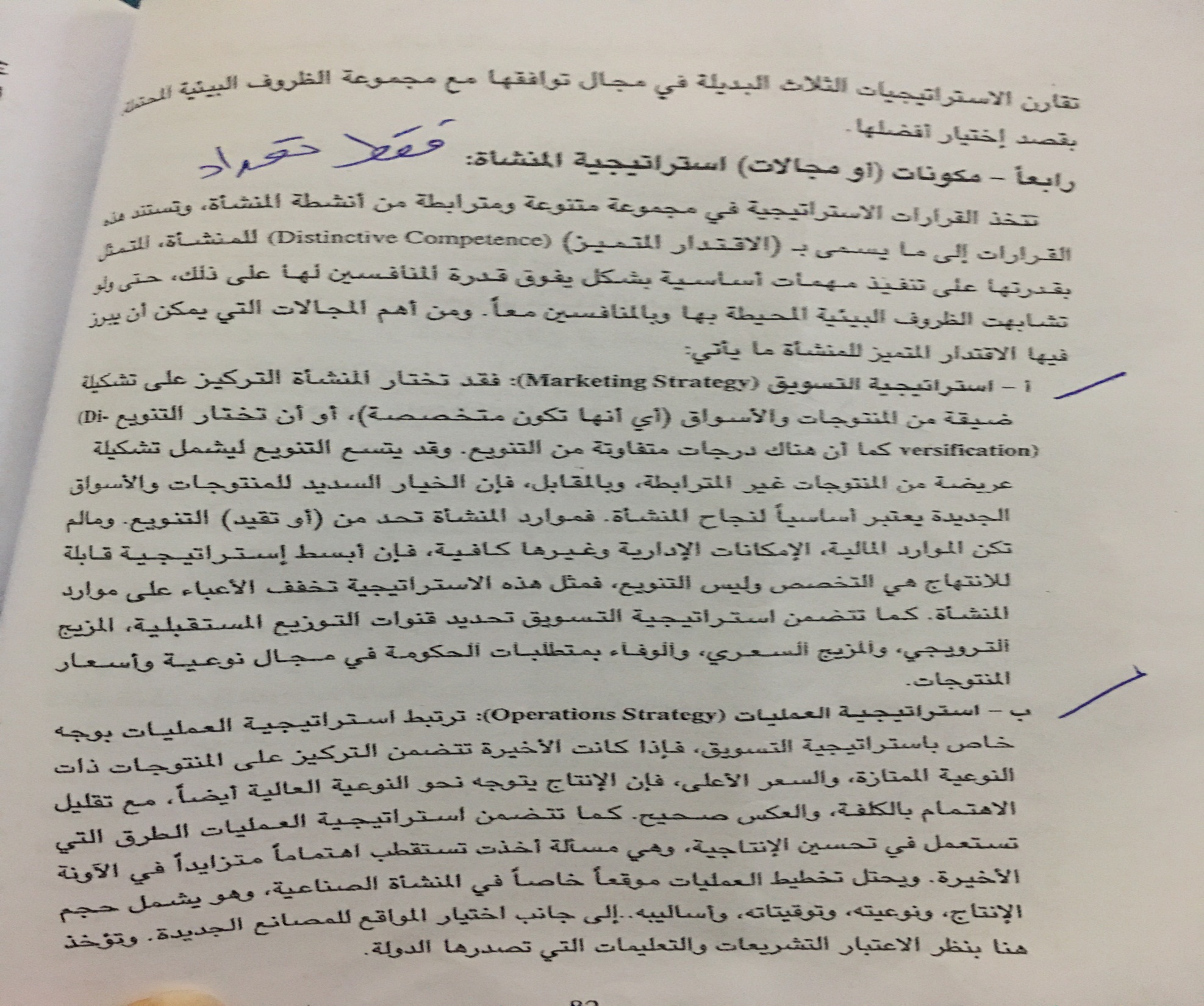 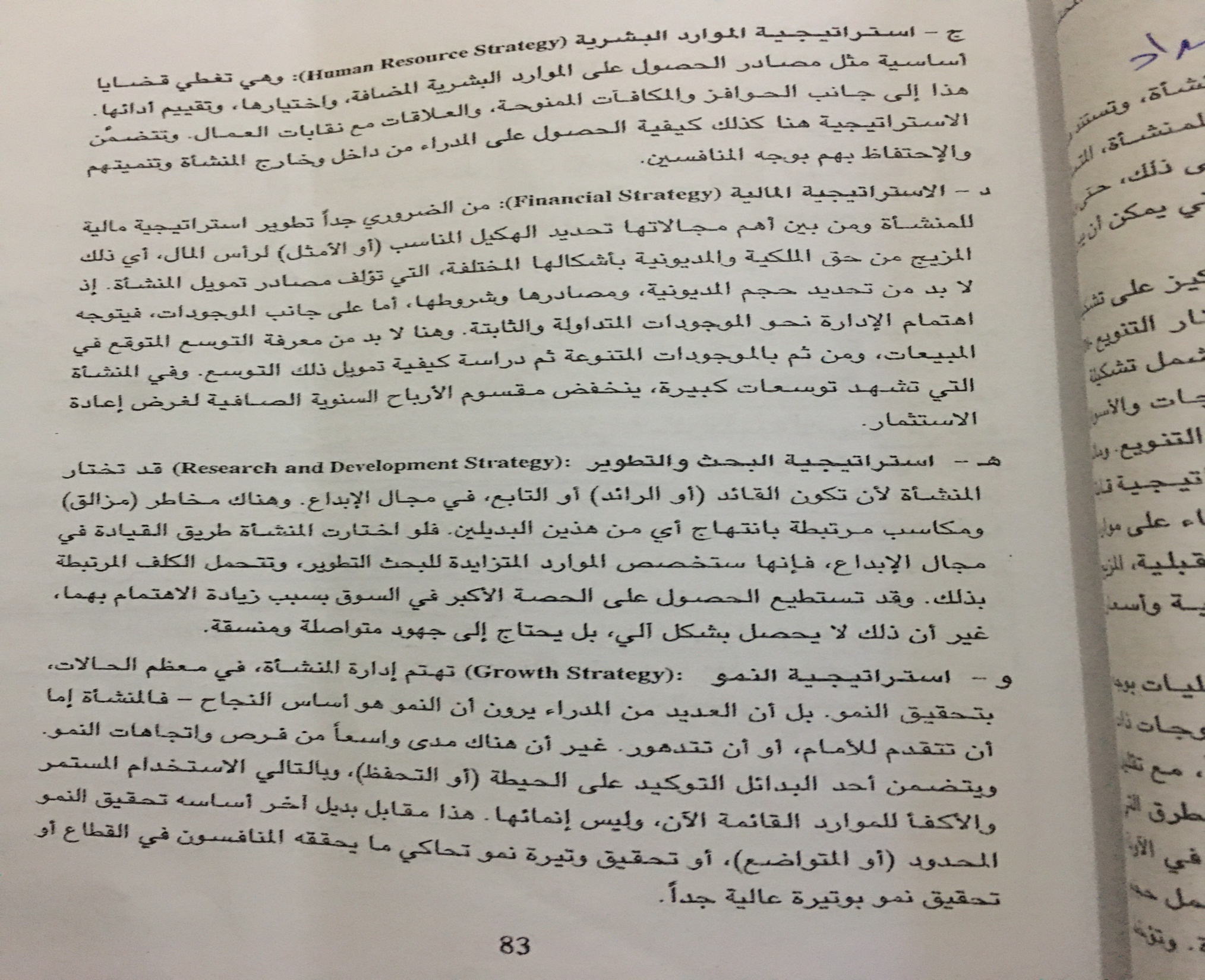 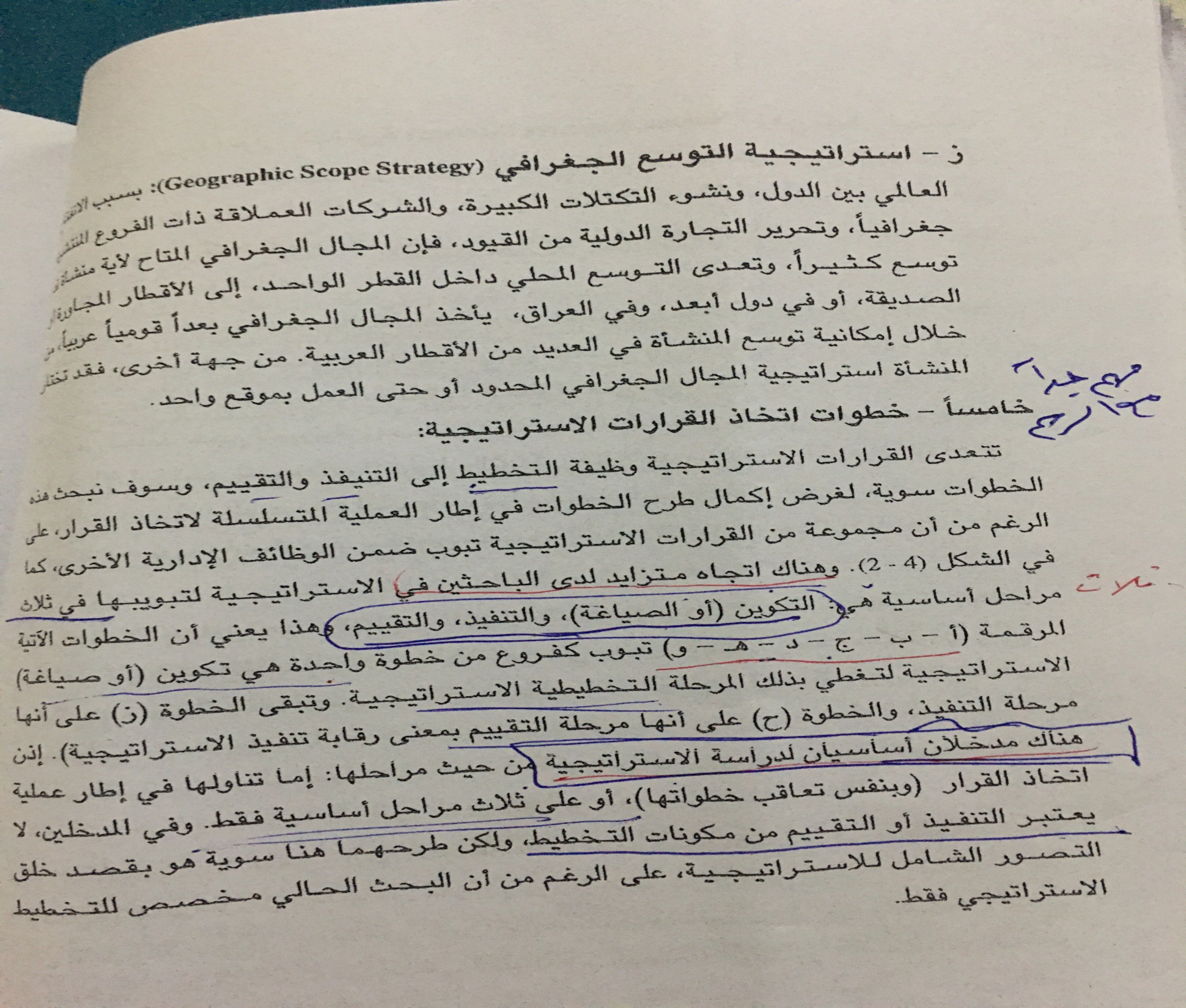 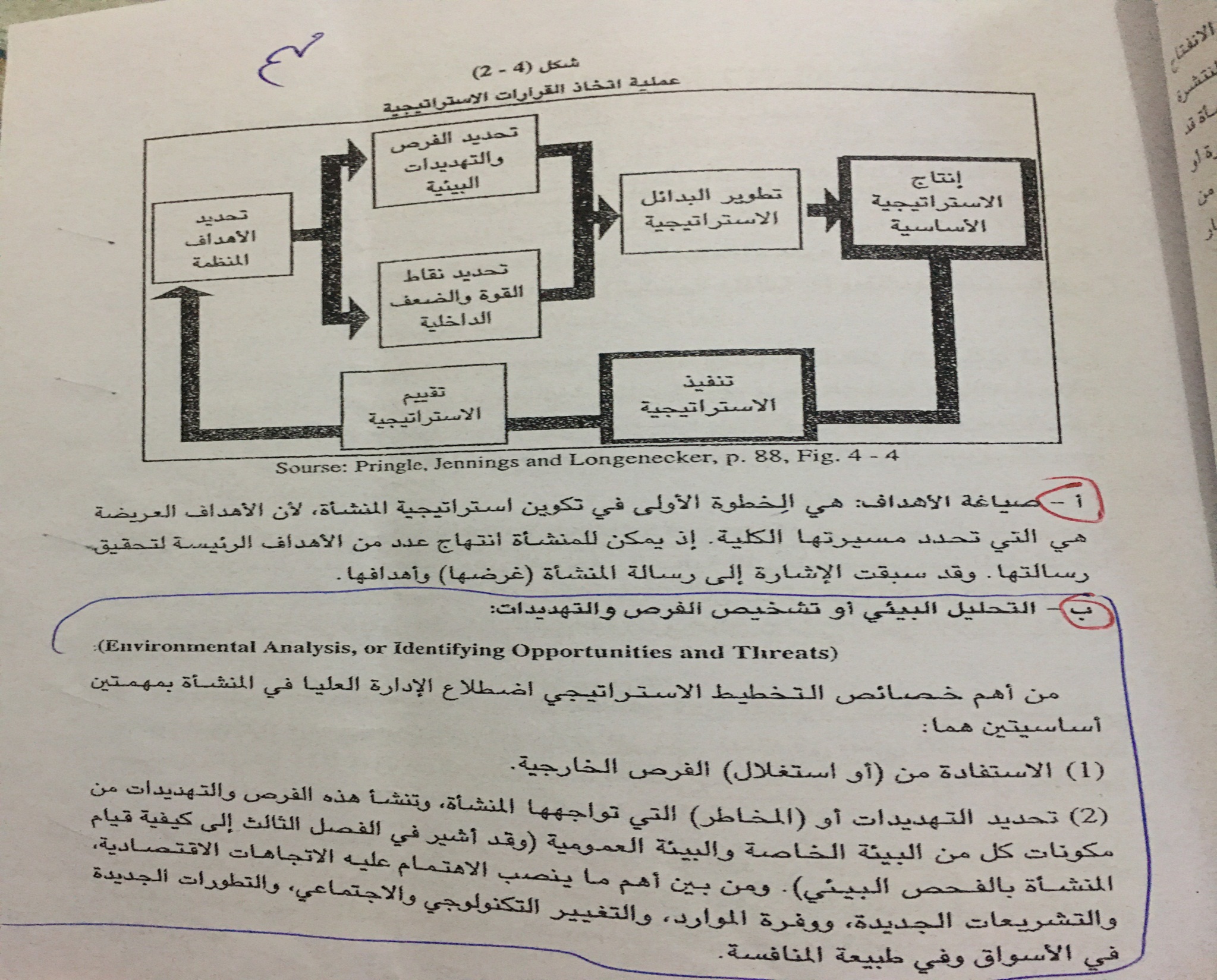